ФГБОУ ВО Читинская государственная медицинская академия
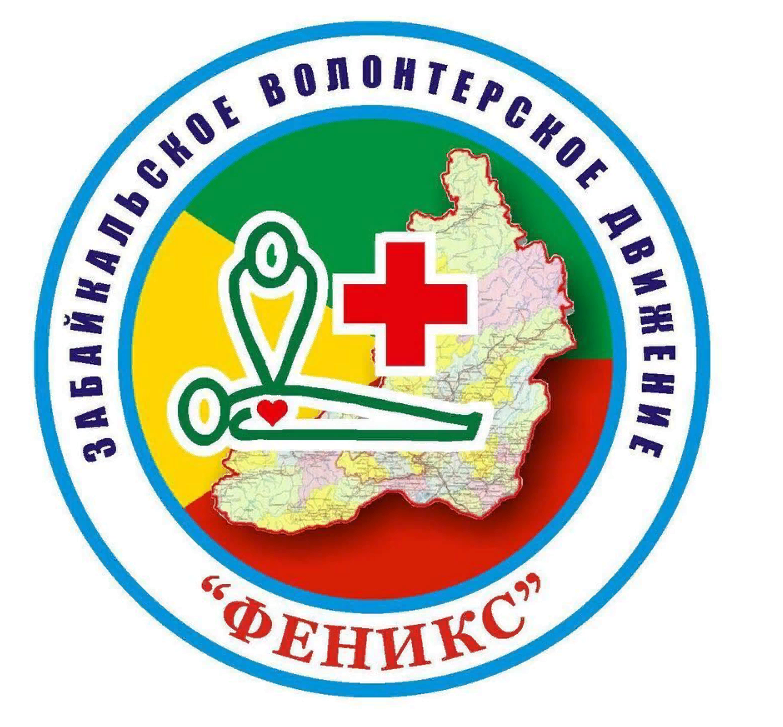 ВО “Феникс”
сентябрь 2018 - май 2019
руководитель: Мамкина ЕА, 403
Чита, 2019
Основные направления нашей работы:
Всероссийские проекты
Всероссийские акции
Региональные мероприятия
Совместная деятельность
с другими волонтерскими отрядами
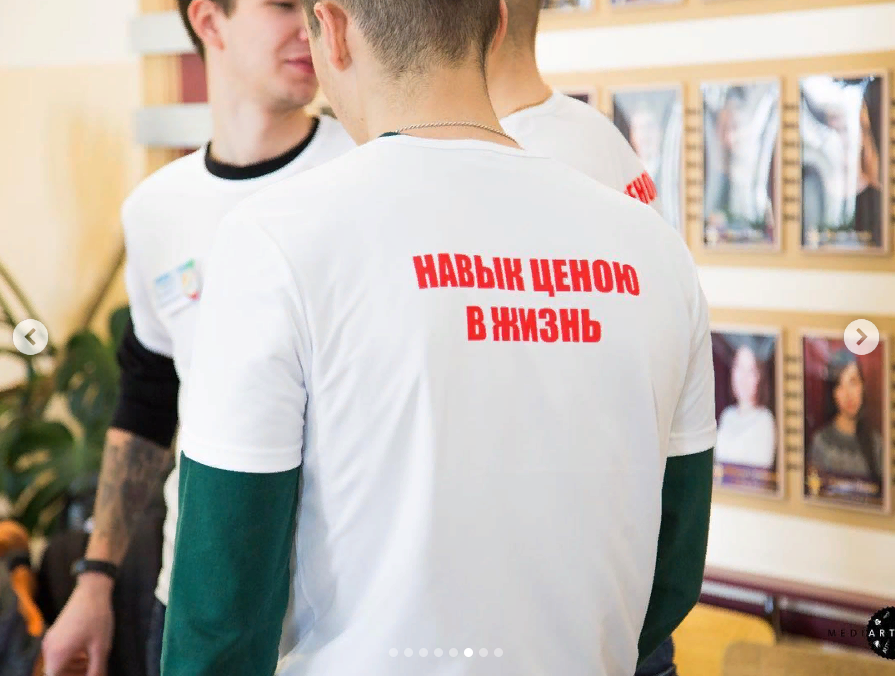 III Региональный съезд волонтеров
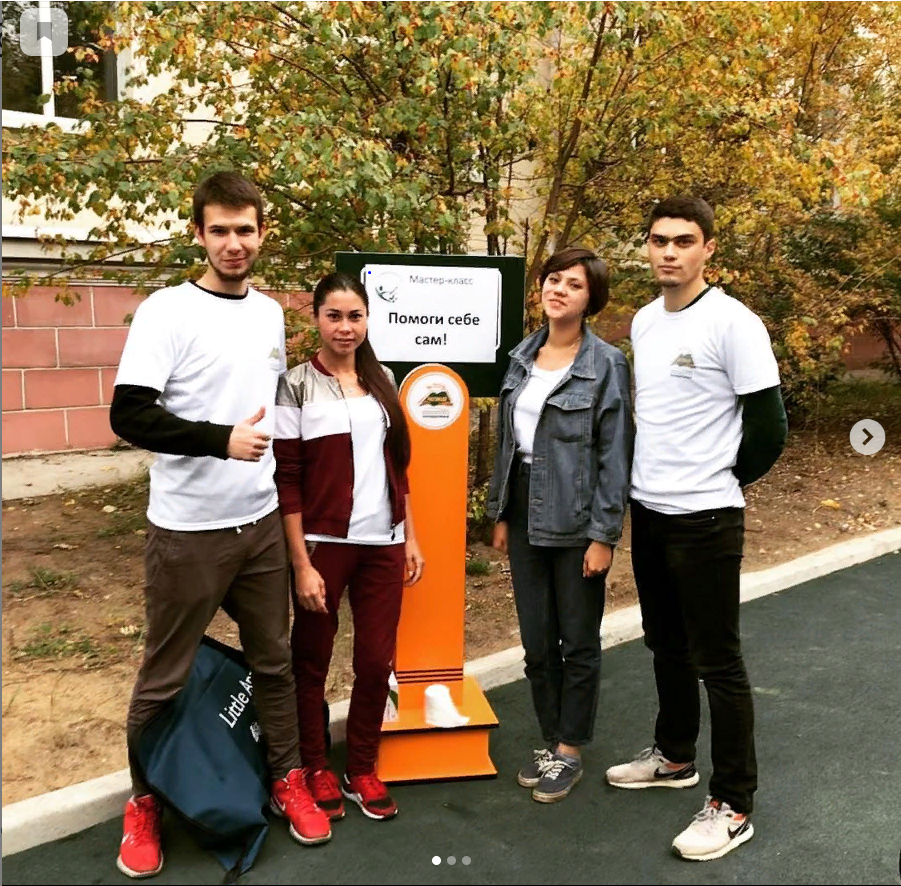 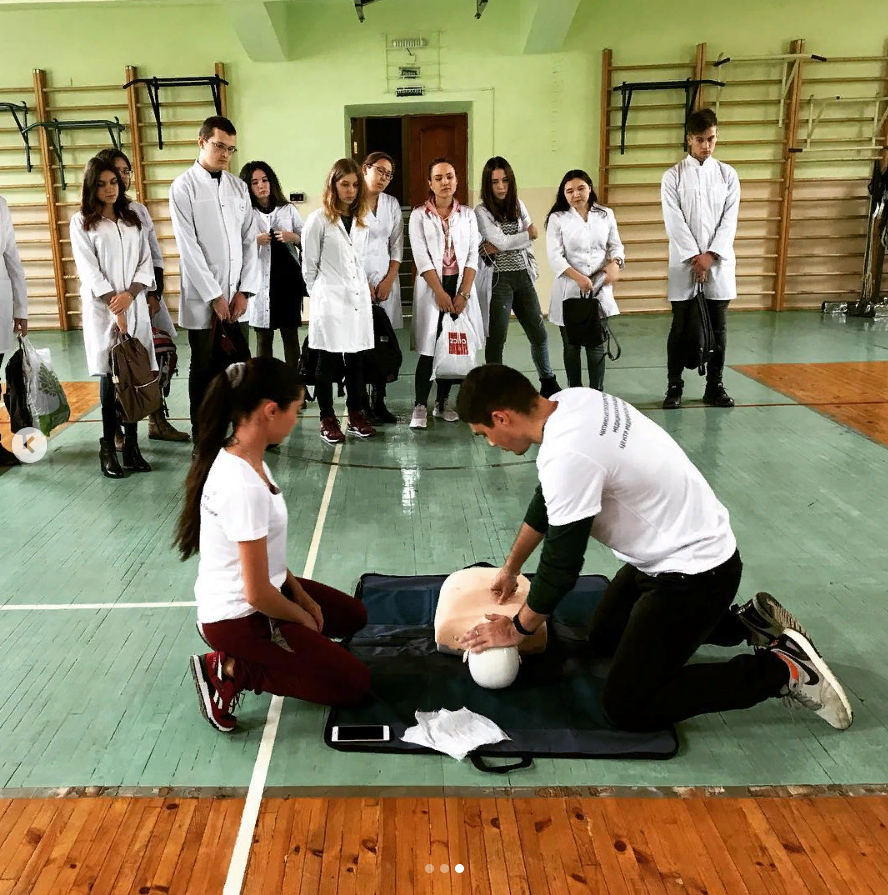 Мастер-класс по навыкам оказания первой помощи для работников и посетителей ТЦ Новосити
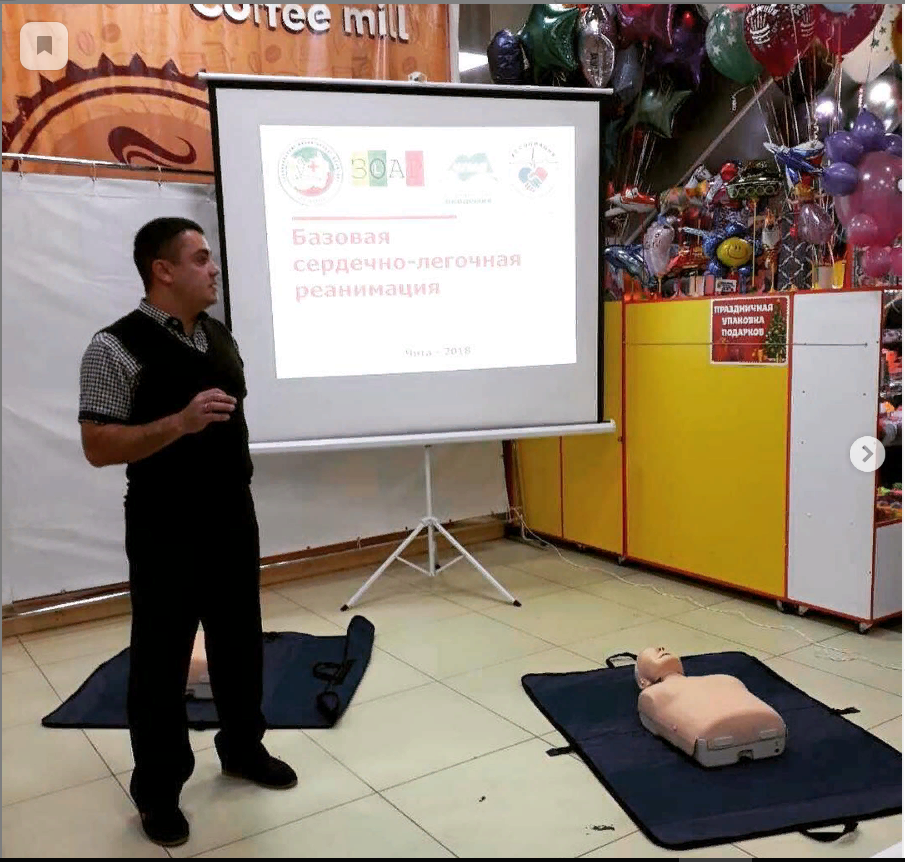 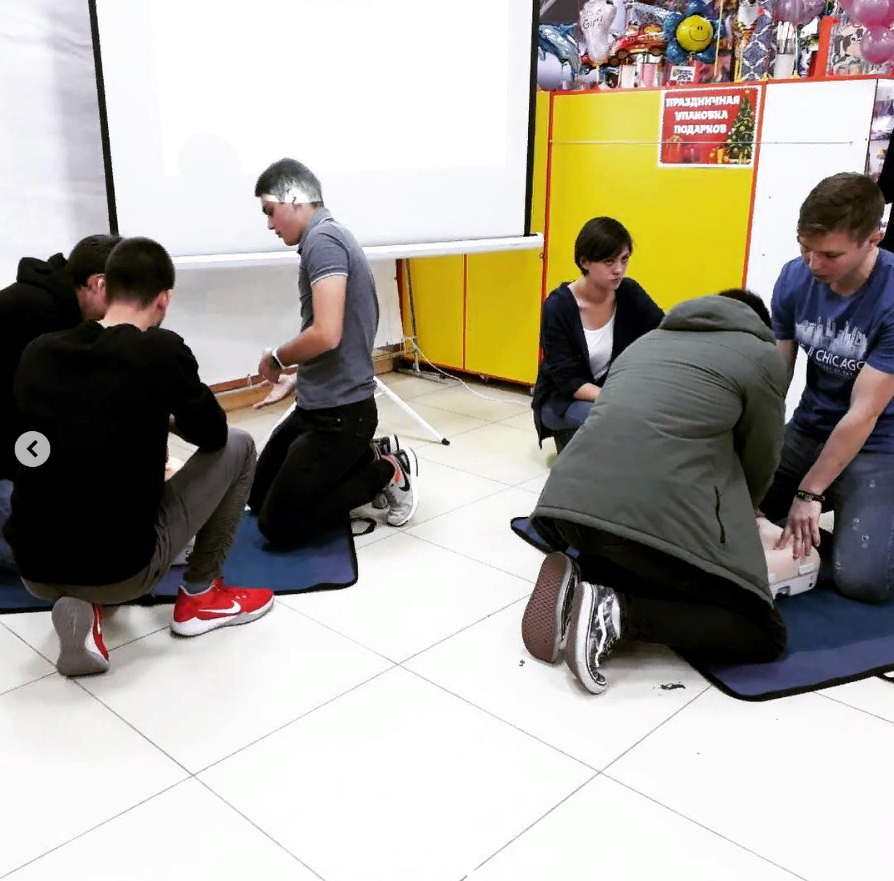 Открытие театральной недели
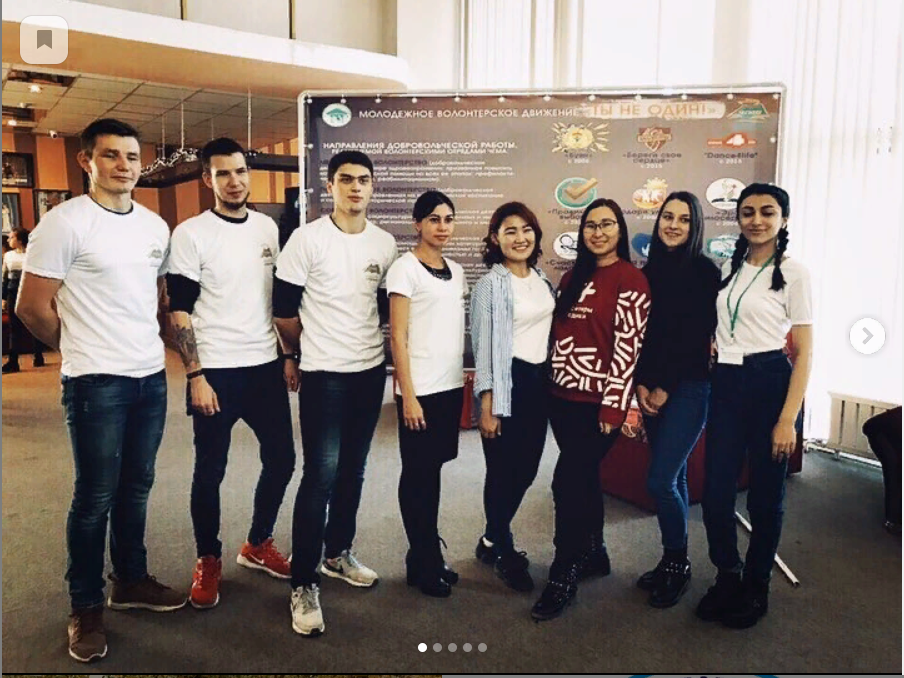 V Фестиваль науки «Жажда Открытий»
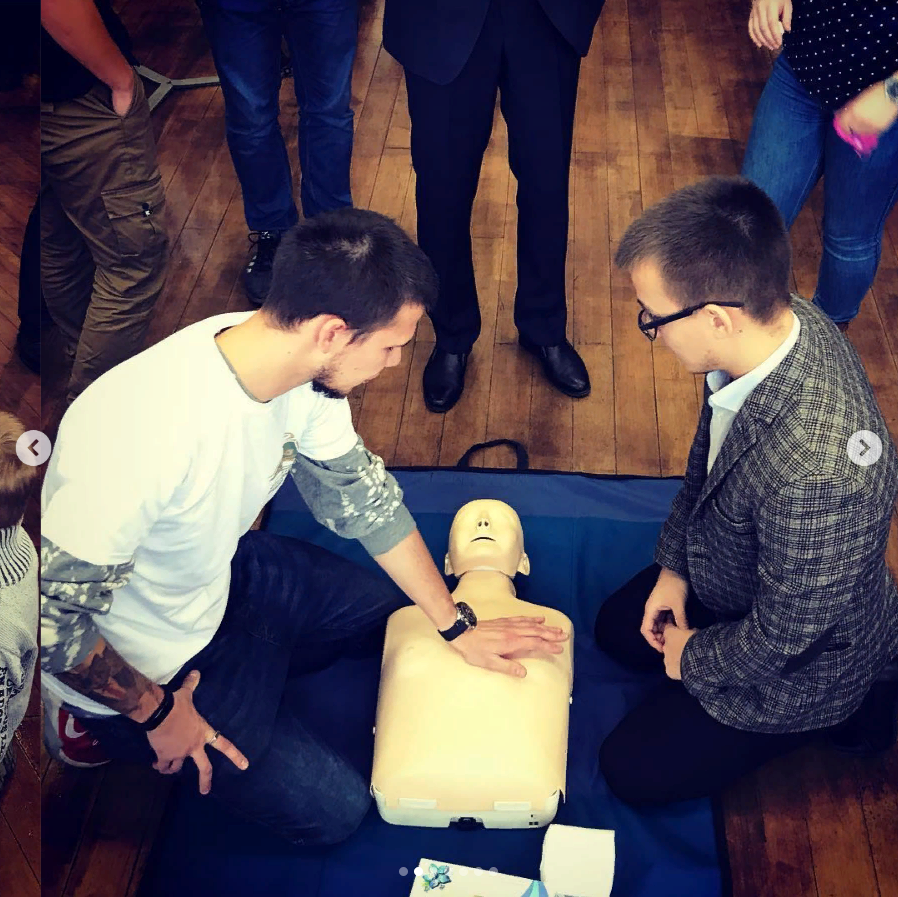 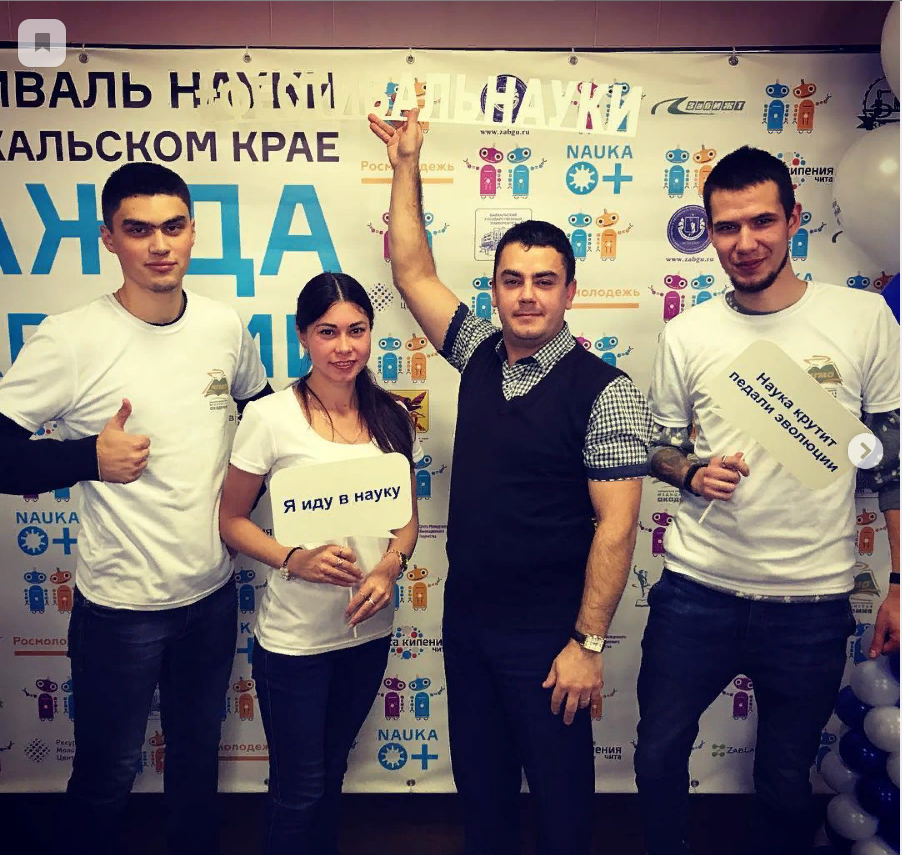 Ярмарка профессий «Абитуриенту – 2019»
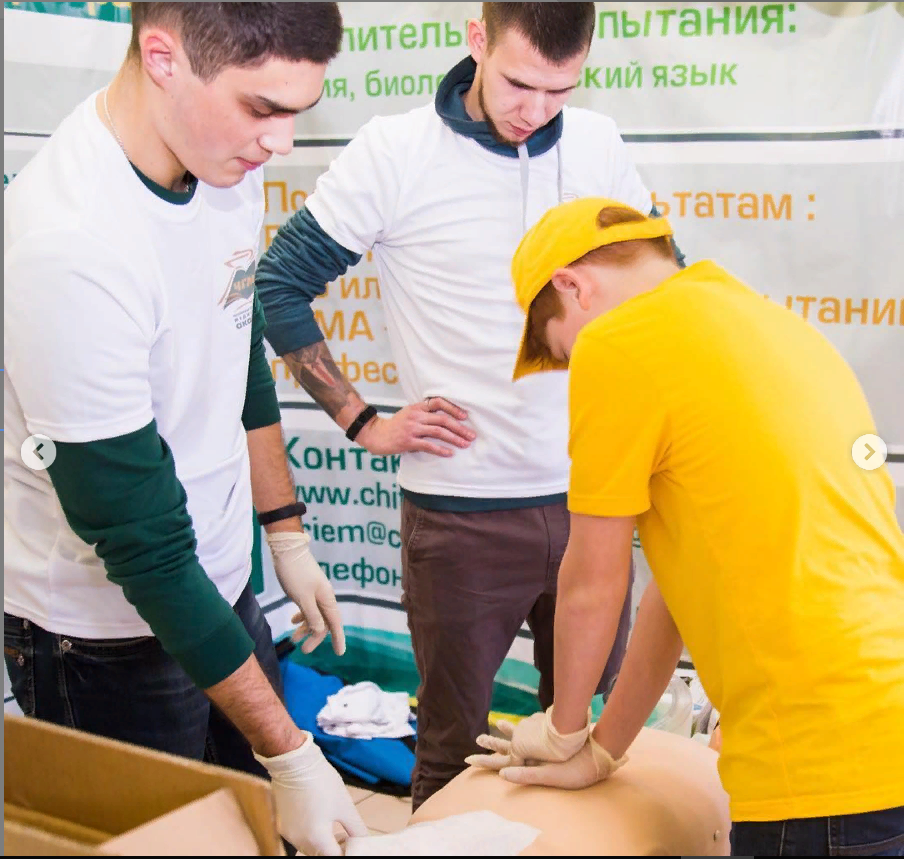 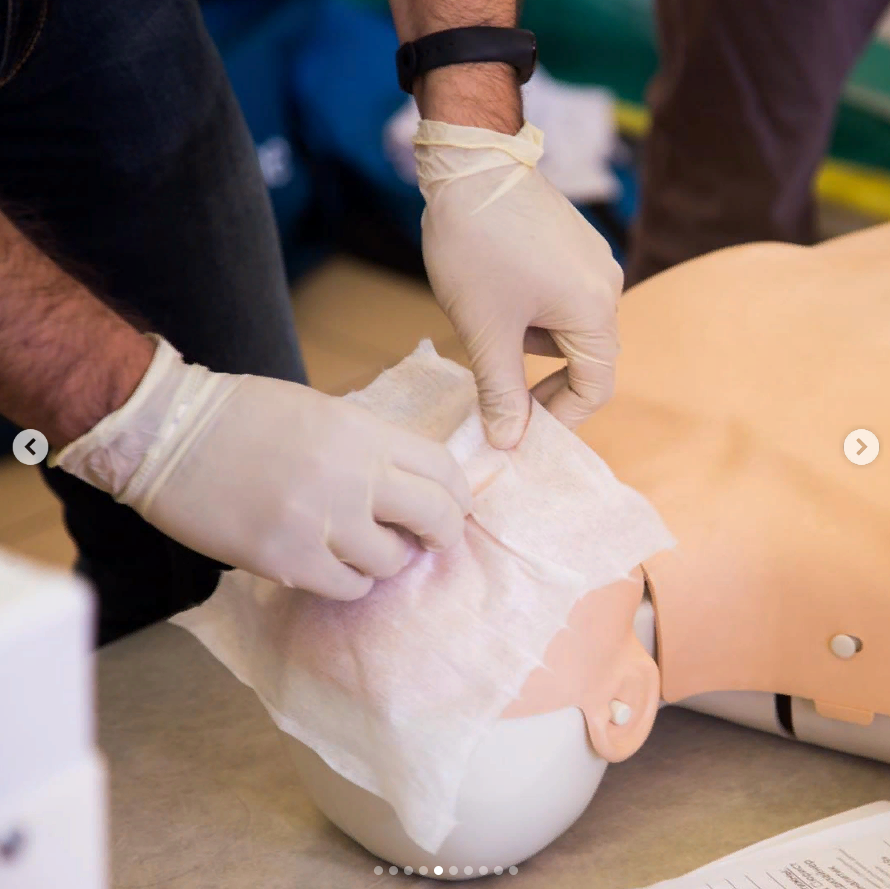 День открытых дверей в ЧГМА
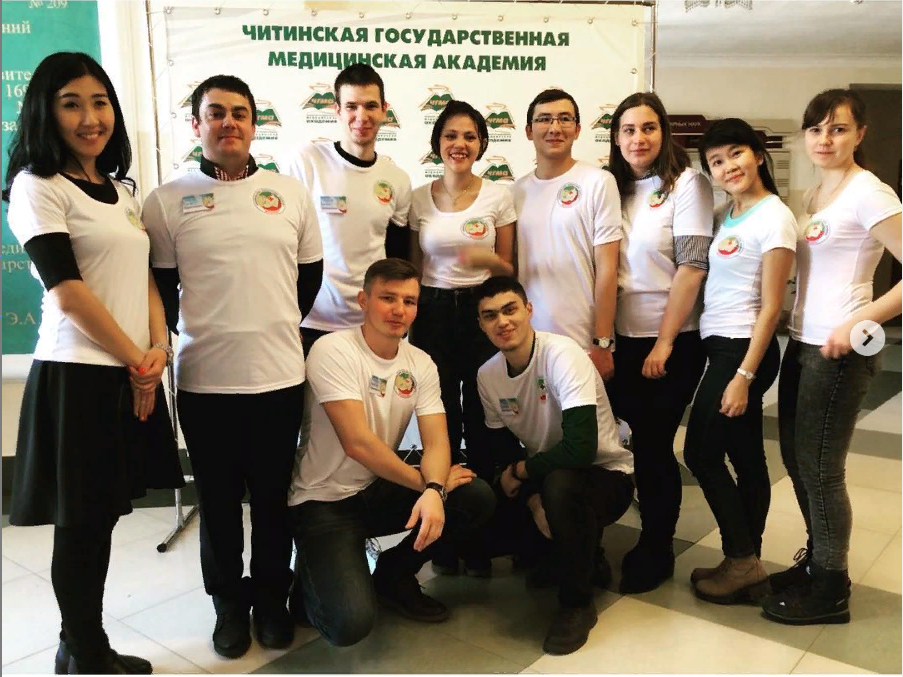 Проведение в рамках деловой программы III регионального чемпионата WorldSkillsRussia, совместно с представителями хирургического кружка ЧГМА, провели мастер-класс по остановке кровотечений, наложению различных повязок и шин
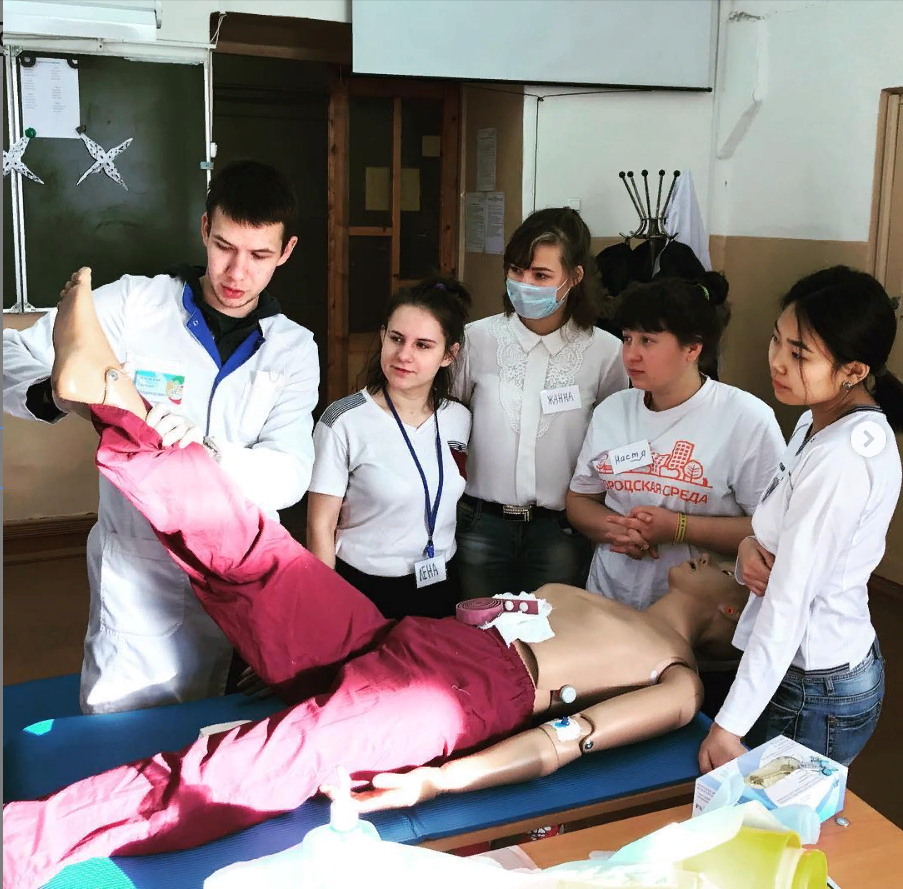 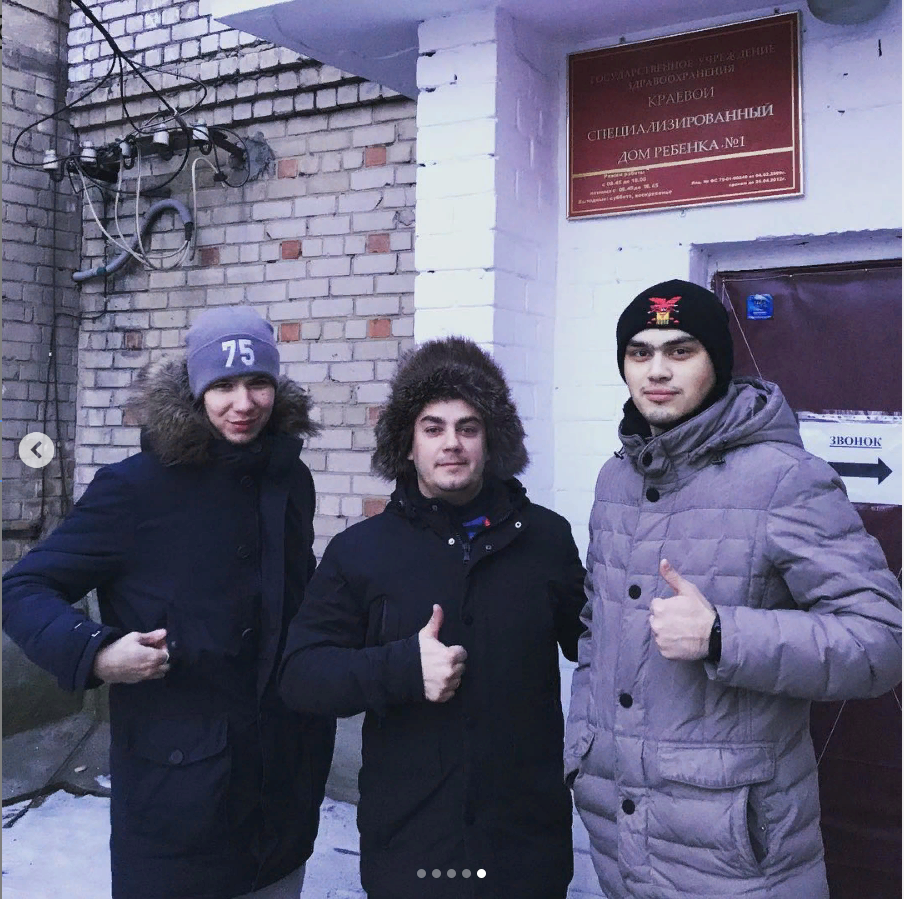 Участие в благотворительной акции, устроенной для детей Краевого дома ребенка No. 1
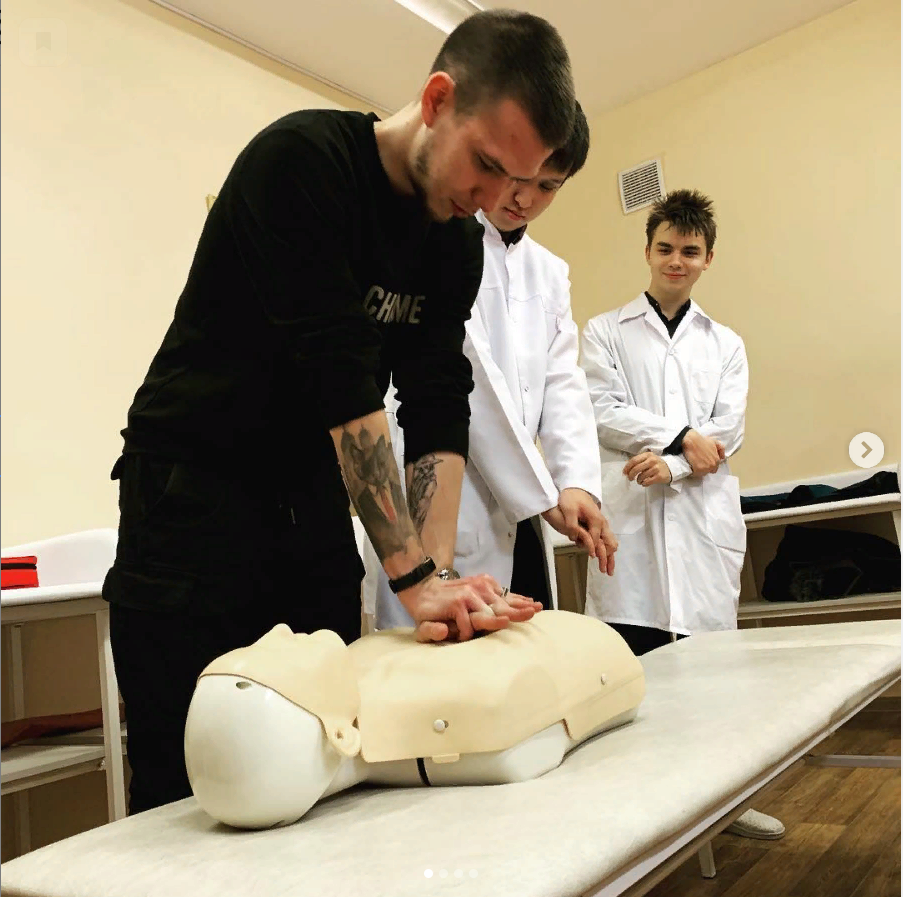 Обучение основам первой помощи своих коллег из других волонтёрских отрядов ЧГМА, Волонтеров-медиков и Медицинское туристическое
Занятое на ежегодной олимпиаде по практическим медицинским навыкам среди студентов медицинских ВУЗов научно-образовательного медицинского кластера Дальневосточного федерального округа и Байкальского региона "Восточный" в г. Благовещенск
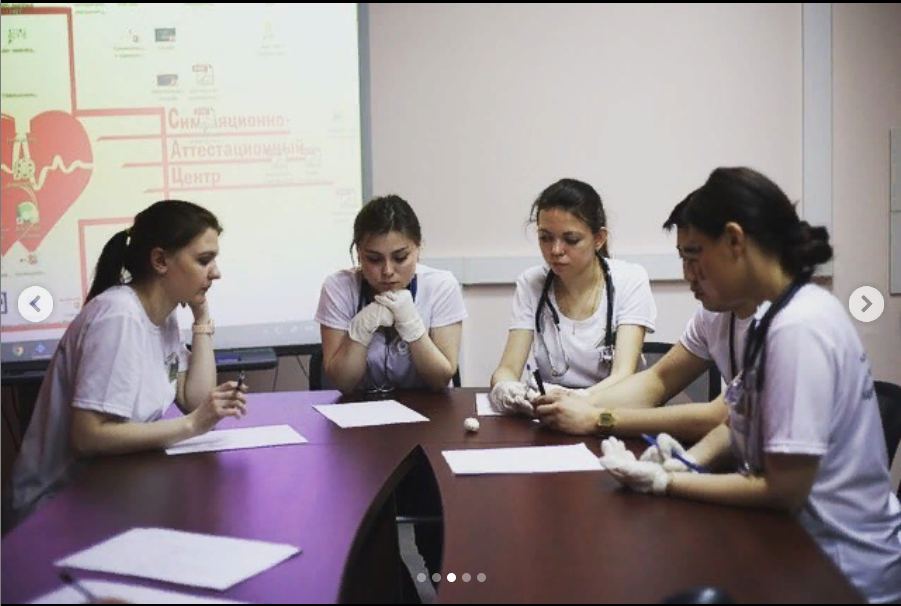 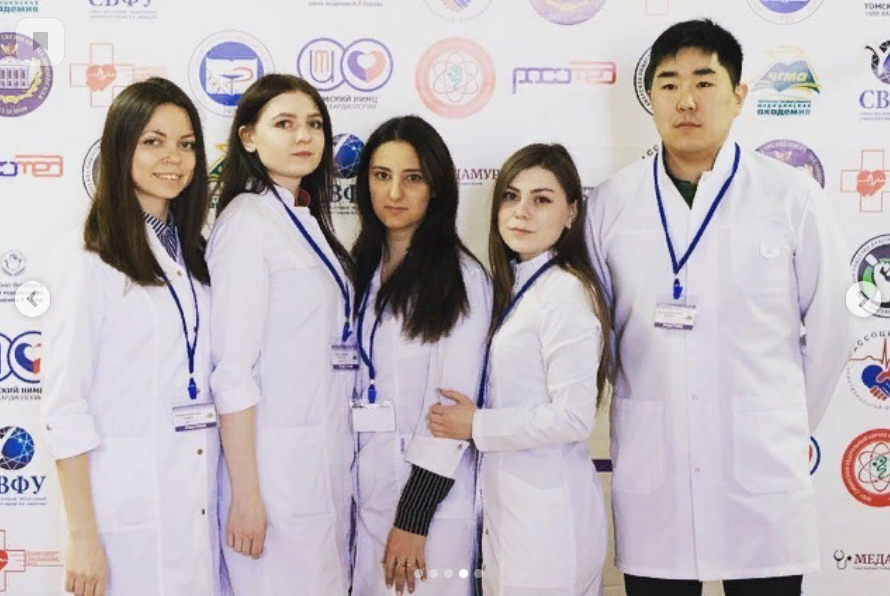 Вторые всероссийские соревнования по оказанию первой помощи, действию в чрезвычайных ситуациях и аварийно-спасательным работам "Большой Симулятор 2019"
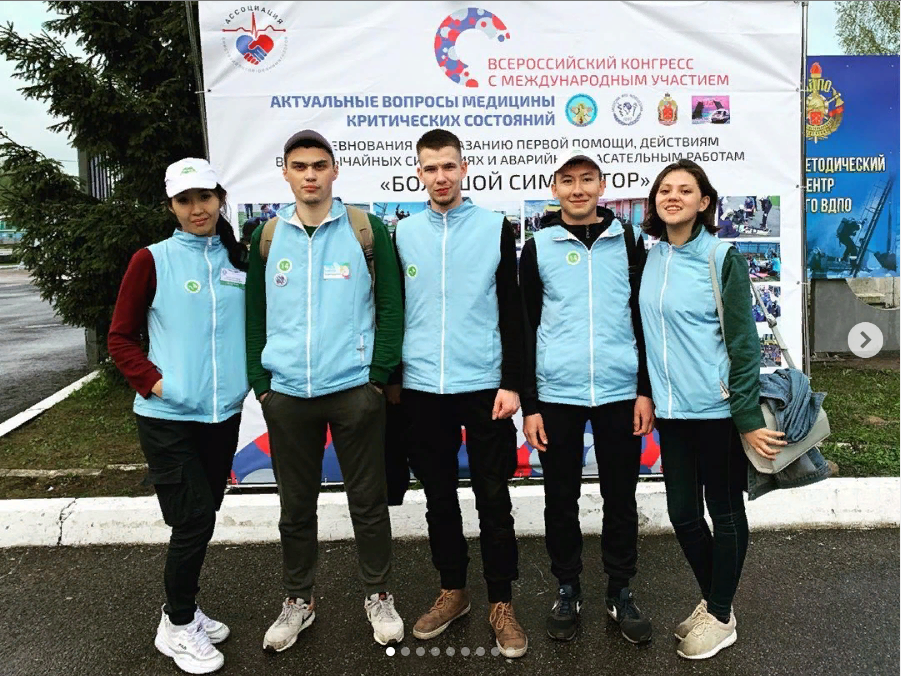 Волонтерское объединение "Ты не один" в составе ВО Феникс, Ассоциации Молодых Стоматологов и Волонтеров-медиков приняли участие в организации интерактивно образовательного экшена "Даешь дорогу добру!" в рамках VI межрегионального съезда волонтеров "Эстафета Добровольчества"
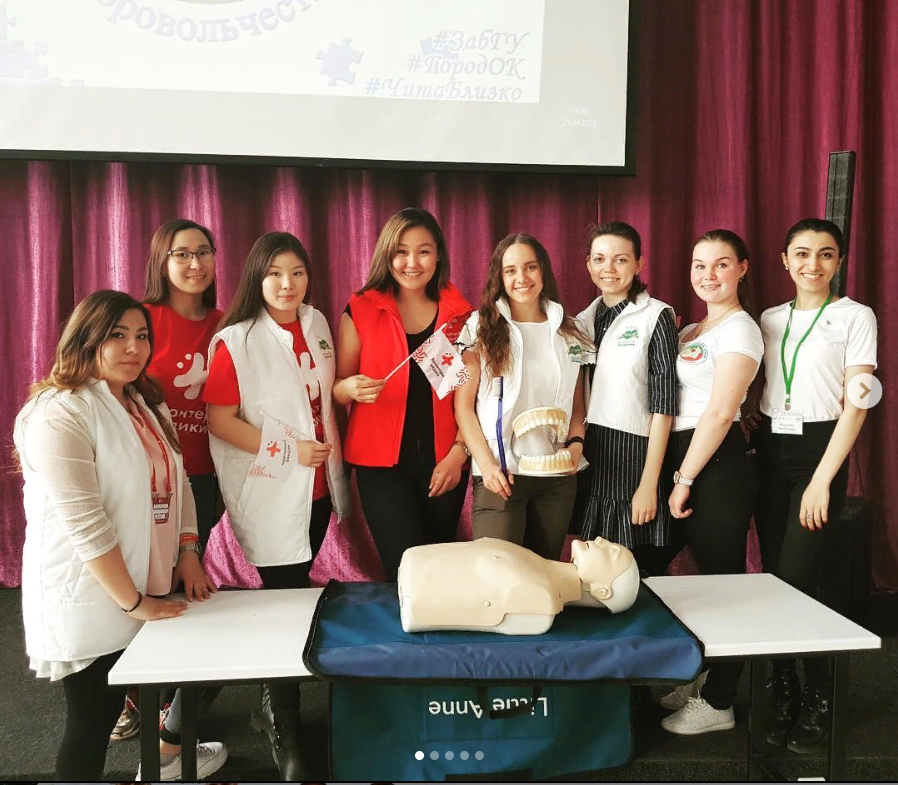 Спасибо за внимание!
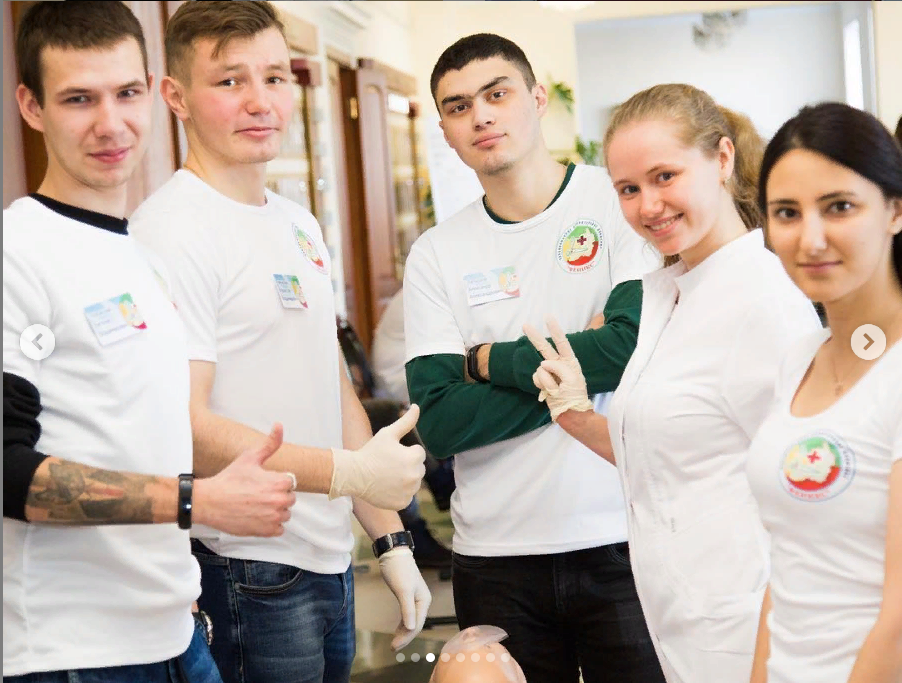